Acts 7:54-8:4

Stephen: A Faithful witness for jesus to the end
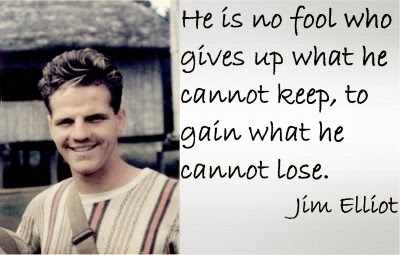 John 12:24 (ESV)
… unless a grain of wheat falls into the earth and dies, it remains alone; but if it dies, it bears much fruit.
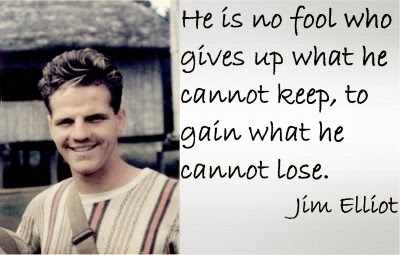 “So what if the well-fed church in the homeland needs stirring? They HAVE the Scriptures, Moses, and the Prophets, and a whole lot more. Their condemnation is written on their bankbooks and in the dust on their Bible covers” 
(from Shadow of the Almighty by Elisabeth Elliot)
Acts 4:1-3 (ESV)
the priests and the captain of the temple and the Sadducees came upon them, greatly annoyed because they were teaching the people and proclaiming in Jesus the resurrection from the dead. And they arrested them …
A faithful witness will often face strong opposition.
Acts 4:21 (ESV)
And when they had further threatened them, they let them go, finding no way to punish them, because of the people, for all were praising God for what had happened.
Acts 5:33 (ESV)
When they heard this, they were enraged and wanted to kill them.
A faithful witness will often face strong opposition.
Acts 5:40 (ESV)
and when they had called in the apostles, they beat them and charged them not to speak in the name of Jesus, and let them go.
Enraged = “Cut in two”   (1 Chron 20:3)
A faithful witness will often face strong opposition.
“Ground” (Gnashed) = “A sign of violent rage”
Psalm 35 11-17 (ESV)
“Malicious witnesses rise up …. (v.11)
… they gathered together against me (v.15)
… they gnash at me with their teeth … (v.16)
… Rescue me from their destruction, my precious life from the lions! (v.17)
John 17:14 (ESV)
I have given them your word, and the world has hated them because they are not of the world, just as I am not of the world.
A faithful witness will often face strong opposition.
John 17:15 (ESV)
I do not ask that you take them out of the world, but that you keep them from the evil one.
John 17:18 (ESV)
As you sent me into the world, so I have sent them into the world.
Acts 6:3, 5 (ESV)
3: Therefore, brothers, pick out from among you seven men of good repute, full of the Spirit…
5: …and they chose Stephen, a man full of faith and of the Holy Spirit,
A faithful witness can trust Jesus to 
provide grace in time of need.
Acts 1:9-11 (ESV)
he was lifted up, and a cloud took him out of their sight. And while they were gazing into heaven as he went, behold, two men stood by them in white robes, and said, “Men of Galilee, why do you stand looking into heaven? This Jesus, who was taken up from you into heaven, will come in the same way as you saw him go into heaven.”
Exodus 33:18-23 (ESV)
Moses said, “Please show me your glory.” And he said, “I will make all my goodness pass … And the LORD said, “Behold, there is a place by me where you shall stand on the rock, and while my glory passes by I will put you in a cleft of the rock, and I will cover you with my hand until I have passed by. Then I will take away my hand, and you shall see my back, but my face shall not be seen.”
A faithful witness can trust Jesus to 
provide grace in time of need.
Hebrews 4:15-16 (ESV)
For we do not have a high priest who is unable to sympathize with our weaknesses …Let us then (therefore) with confidence draw near to the throne of grace, that we may receive mercy and find grace to help in time of need.
A faithful witness can trust Jesus to 
provide grace in time of need.
Daniel 7:13-14 (ESV)
“I saw in the night visions, and behold, with the clouds of heaven there came one like a son of man, and he came to the Ancient of Days and was presented before him. And to him was given dominion and glory and a kingdom, that all peoples, nations, and languages should serve him; his dominion is an everlasting dominion, which shall not pass away, and his kingdom one that shall not be destroyed.
A faithful witness can trust Jesus to 
provide grace in time of need.
Psalm 37:12-13 (ESV)
The wicked plots against the righteous and gnashes his teeth at him, but the Lord laughs at the wicked, for he sees that his day is coming.
A faithful witness can trust Jesus to 
provide grace in time of need.
Matthew 8:11-12 (ESV)
I tell you, many will come from east and west and recline at table with Abraham, Isaac, and Jacob in the kingdom of heaven, while the sons of the kingdom will be thrown into the outer darkness. In that place there will be weeping and gnashing of teeth.”
Matthew 8:30-32 (ESV)
Now a herd of many pigs was feeding at some distance from them. And the demons begged him, saying, “If you cast us out, send us away into the herd of pigs.” And he said to them, “Go.” So they came out and went into the pigs, and behold, the whole herd rushed down the steep bank into the sea and drowned in the waters.
3. A faithful witness lives and dies with victorious hope.
John 18:31 (ESV)
Pilate said to them, “Take him yourselves and judge him by your own law.” The Jews said to him, “It is not lawful for us to put anyone to death.”
3. A faithful witness lives and dies with victorious hope.
John 11:25-26 (ESV)
Jesus said to her, “I am the resurrection and the life. Whoever believes in me, though he die, yet shall he live, and everyone who lives and believes in me shall never die. Do you believe this?”
3. A faithful witness lives and dies with victorious hope.
Luke 9:23-24 (ESV)
And he said to all, “If anyone would come after me, let him deny himself and take up his cross daily and follow me. For whoever would save his life will lose it, but whoever loses his life for my sake will save it.
Psalm 31:5 (ESV)
Into your hand I commit my spirit; you have redeemed me, O LORD, faithful God.
3. A faithful witness lives and dies with victorious hope.
Acts 1:8 (ESV)
But you will receive power when the Holy Spirit has come upon you, and you will be my witnesses in Jerusalem and in all Judea and Samaria, and to the end of the earth.”
4. A faithful witness can trust God to
 always have a good and perfect plan.
John 12:24-25(ESV)
Truly, truly, I say to you, unless a grain of wheat falls into the earth and dies, it remains alone; but if it dies, it bears much fruit. Whoever loves his life loses it, and whoever hates his life in this world will keep it for eternal life.
4. A faithful witness can trust God to
 always have a good and perfect plan.